HUMAN REPRODUCTION –THE MIRACLE OF LIFE
Life Sciences
Life Sciences
Key Points: Human Reproduction 
	
Fertilisation
Development of the Zygote
Role of Oestrogen and Progesterone 
Diagram of a Developing Foetus
Functions of Structures of the Developing Foetus
Life Sciences
Fertilisation
23 Chromosomes + 23 Chromosomes = 46 Chromosomes in Zygote (2n)
Life Sciences
Fertilisation

When the nuclei of a sperm cell and an ovum combine.
Each gamete contributes a set of chromosomes (n),
the result is a zygote (2n).
Life Sciences
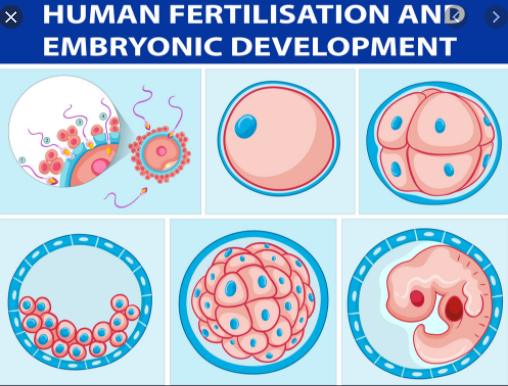 Blastula and Blastocyst          Embryo
From Vectorstock.com
Life Sciences
Implantation
Life Sciences
Developing Foetus
Life Sciences
What are the following?

Chorion
Chorionic villi
Amnion
Umbilical cord
Placenta
Life Sciences
Developing Foetus
Life Sciences
What are the functions of the following?

Chorion
Chorionic villi
Amnion
Umbilical cord
Placenta
Life Sciences
Foetus at 20 Weeks
Life Sciences
Foetus at 36 weeks
Life Sciences
Amniotic Fluid
Life Sciences
Functions of Amniotic Fluid

 Prevents dehydration
 Protects the foetus against physical injury, acting as a
    shock absorber.
 Prevents extreme temperature changes.
Life Sciences
The Placenta
Life Sciences
Functions of the Placenta

Gases exchange between mother and foetus.
Nutrients diffuse from mother’s blood to foetus.
Micro-filter to prevent viruses in mother’s blood to enter the foetus.
Allows antibodies from mother to foetus.
Produces Progesterone.
Life Sciences
The role of Oestrogen during Pregnancy

Causes the uterus to grow.
Triggers the development of the foetus’ organs.
Stimulates the development of the placenta.
Regulates other female hormones.
Life Sciences
The role of Progesterone during Pregnancy

Maintains the endometrium.
Causes an increase in blood flow to the uterus.
Prevents further ovulation during pregnancy.
Life Sciences
Key Points: Human Reproduction 
	
Fertilisation
Development of the Zygote
Role of Oestrogen and Progesterone 
Diagram of a Developing Foetus
Functions of Structures of the Developing Foetus
Life Sciences